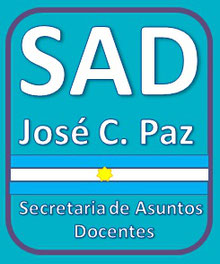 SAD José C. Paz
Secretaría de Asuntos Docentes
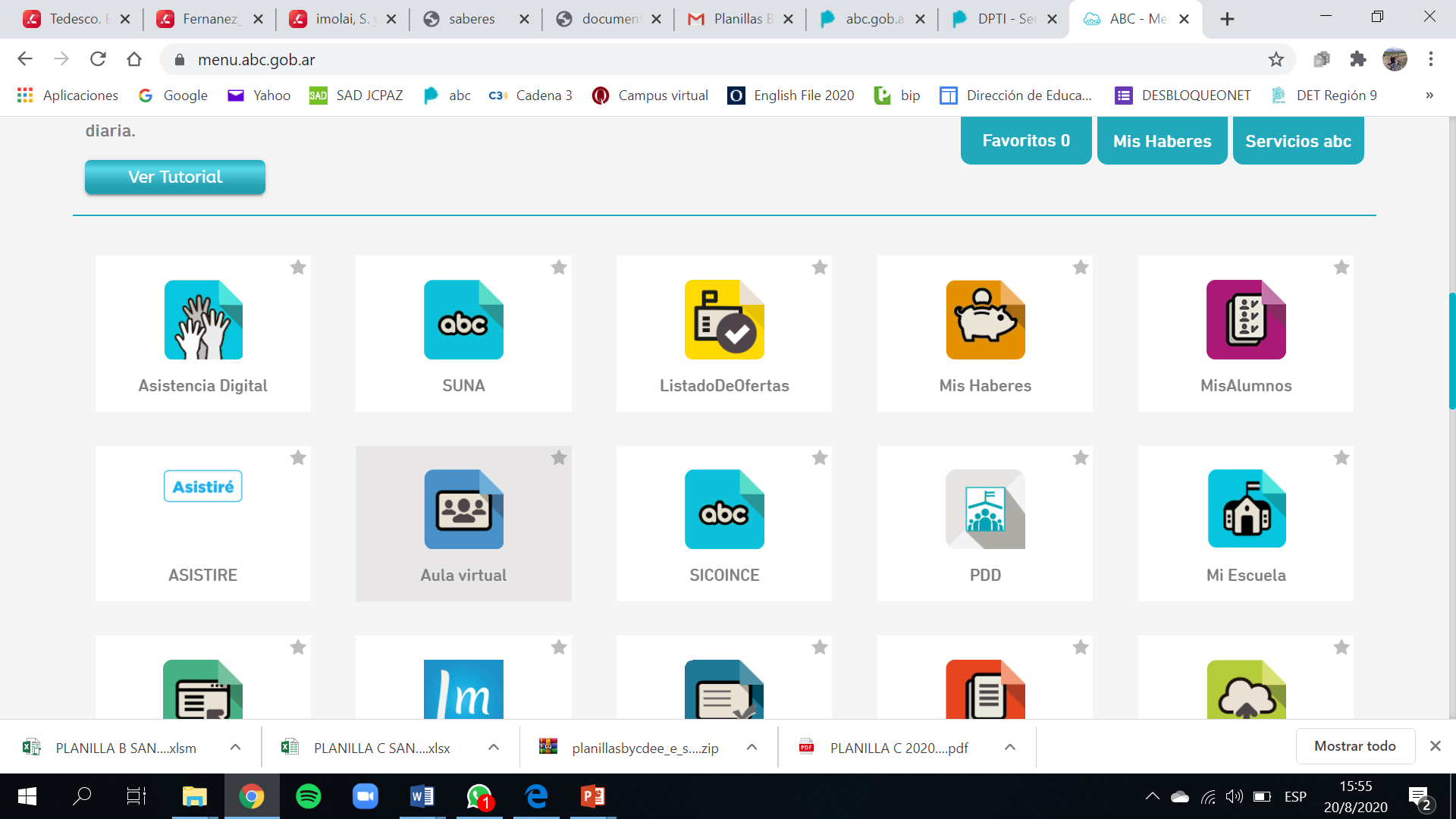 Hoja de ruta
ATENDIENDO SUS CONSULTAS 
QUEREMOS EXPLICARLES EL 

PASO A PASO 
PARA 
DESCARGAR Y SUBIR 
A SUS POSTULACIONES 
LA HOJA DE RUTA
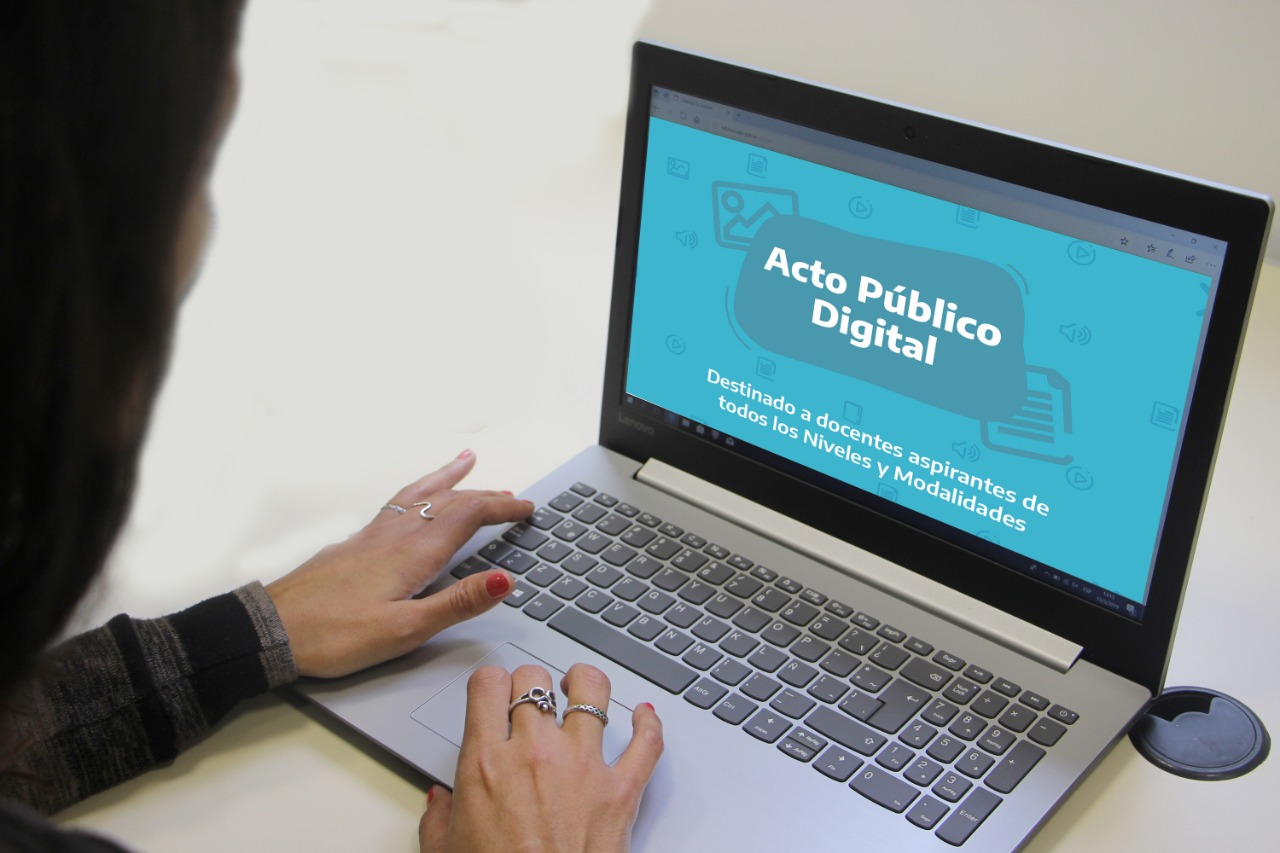 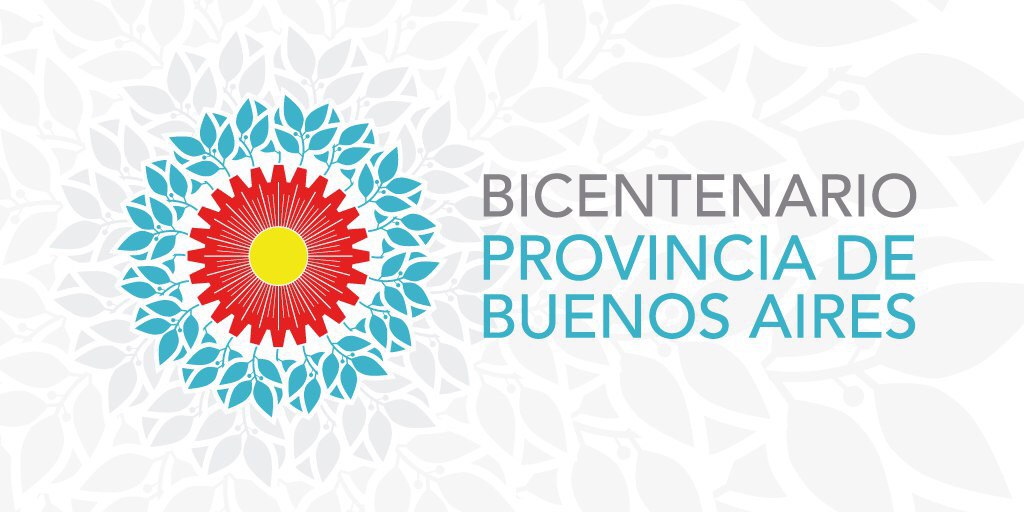 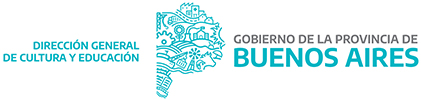 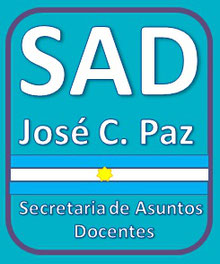 ESTA ES LA HOJA DE RUTA
ES UN DOCUMENTO DE EXCEL QUE DEBES DESCARGAR DE LA MISMA PÁGINA DEL ABC
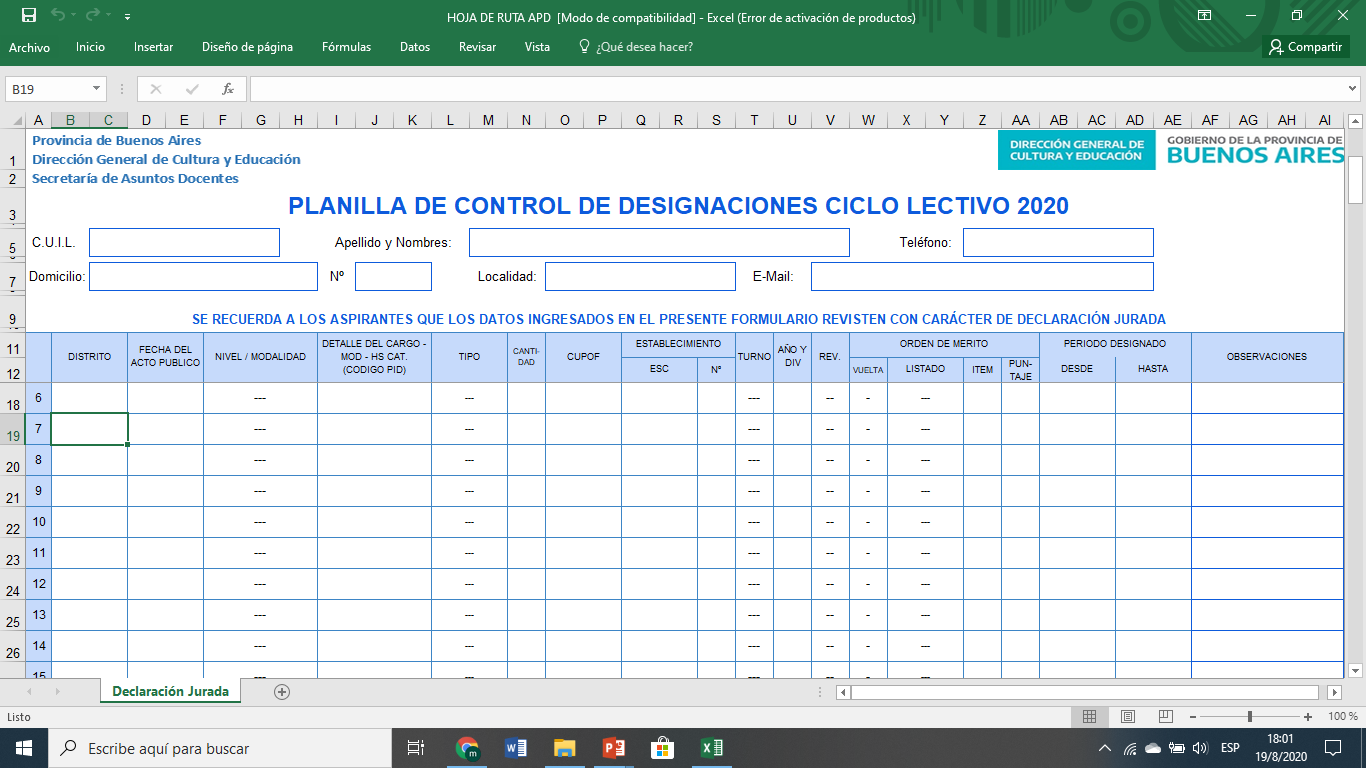 NO DEBES ADJUNTARLA SI NO TOMASTE CARGO/MODULOS EN EL CICLO LECTIVO 2020
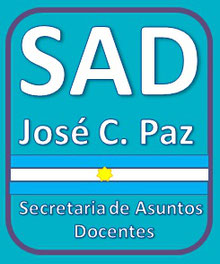 SI  AÚN NO DESCARGASTE EL ARCHIVO CON EL MODELO             DEBES:
CUANDO ENTRAS  A  POSTULARTE, 
SELECCIONAR DONDE  DICE:  SITIO APD
VAS AL FINAL DE LA PÁGINA Y ENCONTRARÁS DOCUMENTOS PARA DESCARGAR 

ALLÍ ESTÁ EL DOCUMENTO 
HOJA DE RUTA ACTOS PÚBLICOS NO PRESENCIALES
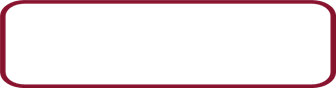 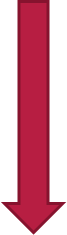 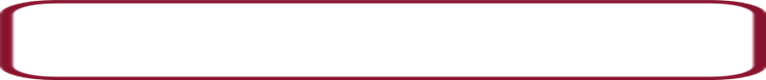 DESCARGAR COMPLETAR Y GUARDAR PARA LUEGO UTILIZARLA EN LAS POSTULACIONES
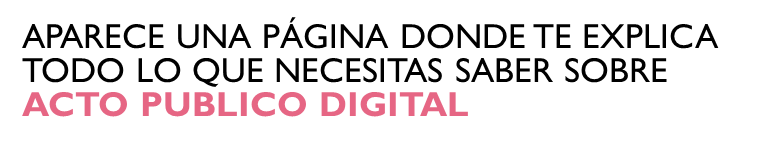 SI  YA LA TENES DESCARGADA
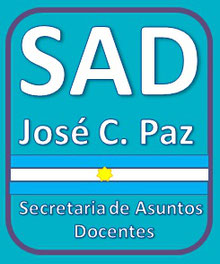 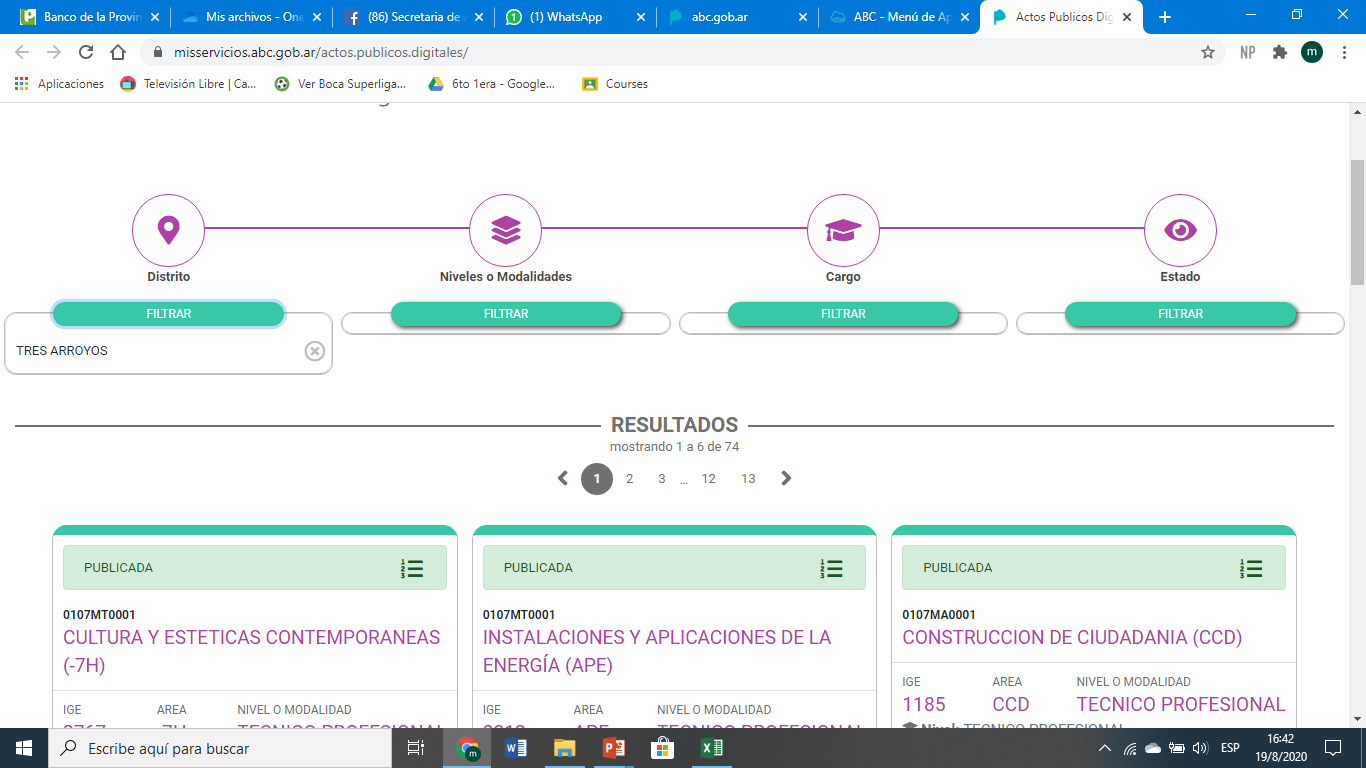 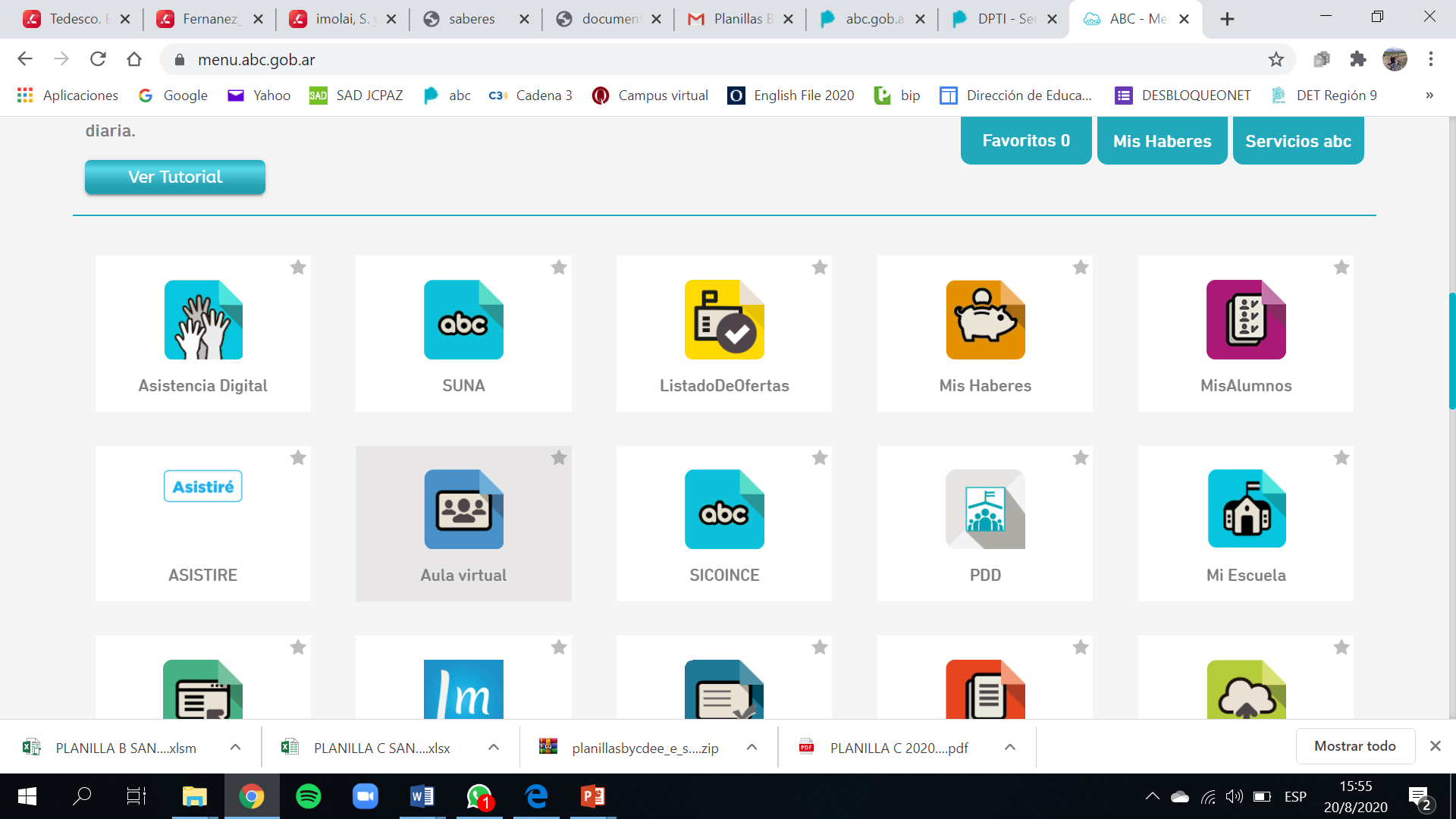 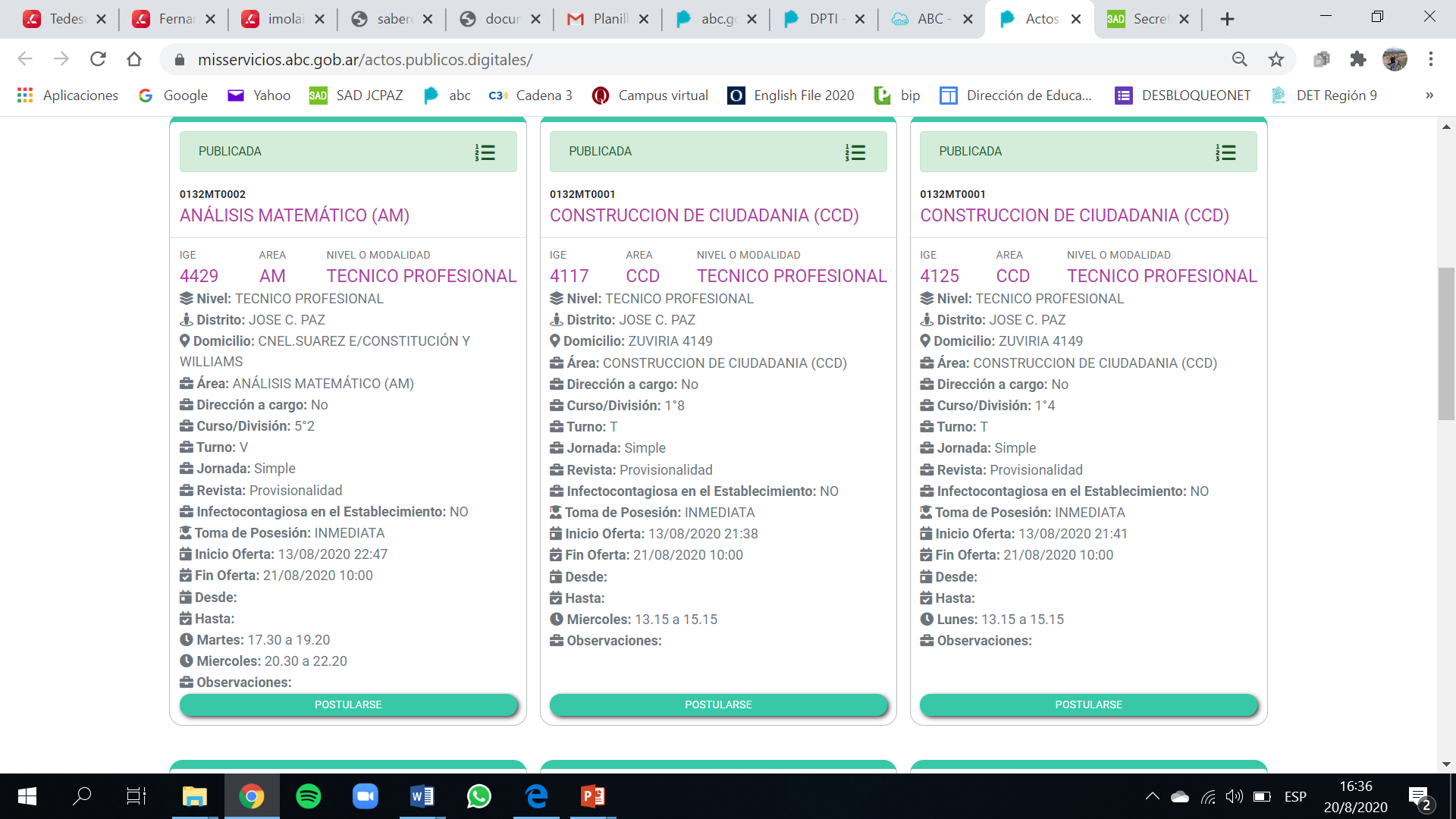 1
Entrar al ícono de listado de ofertas

Elegir la oferta que te interesa 

postularse
2
3
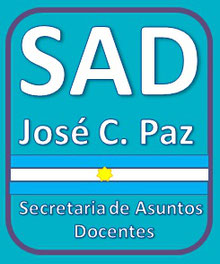 Completar todos los datos requeridos
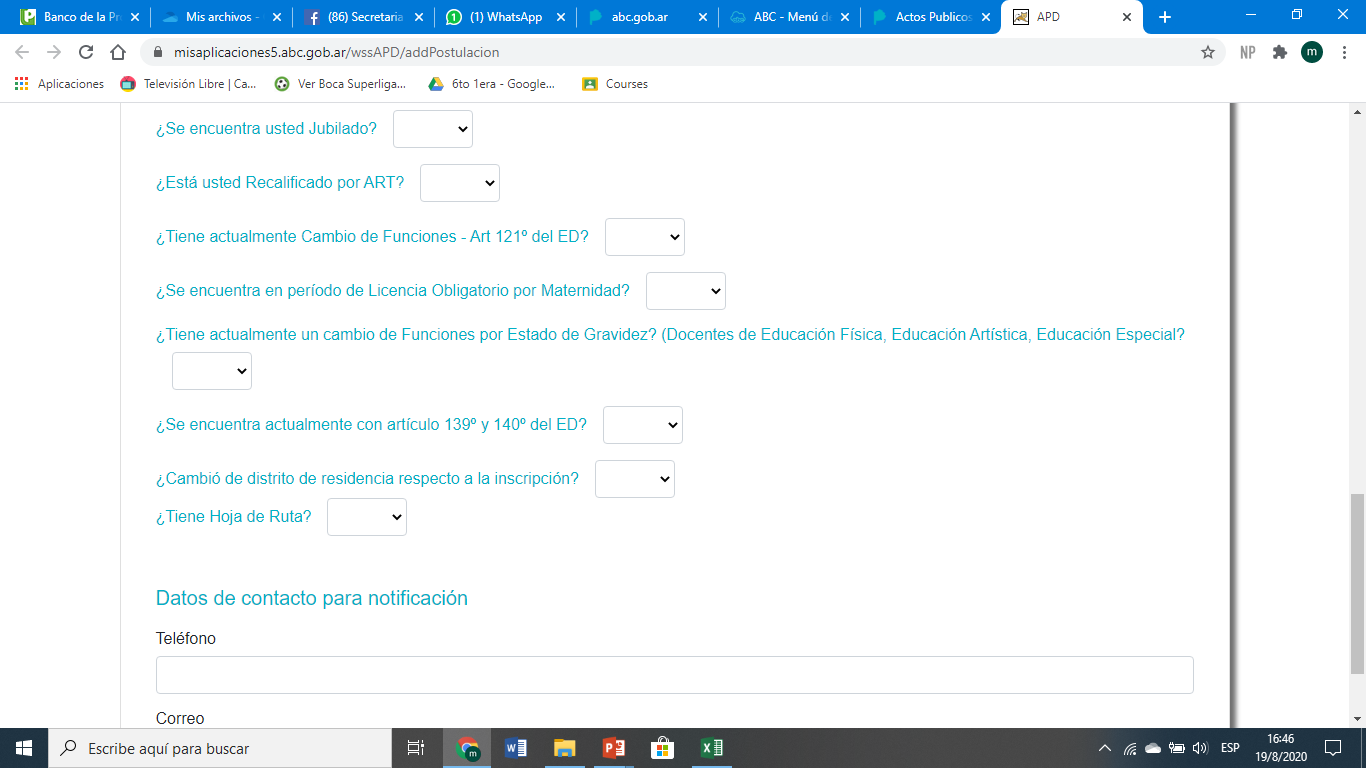 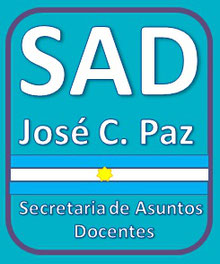 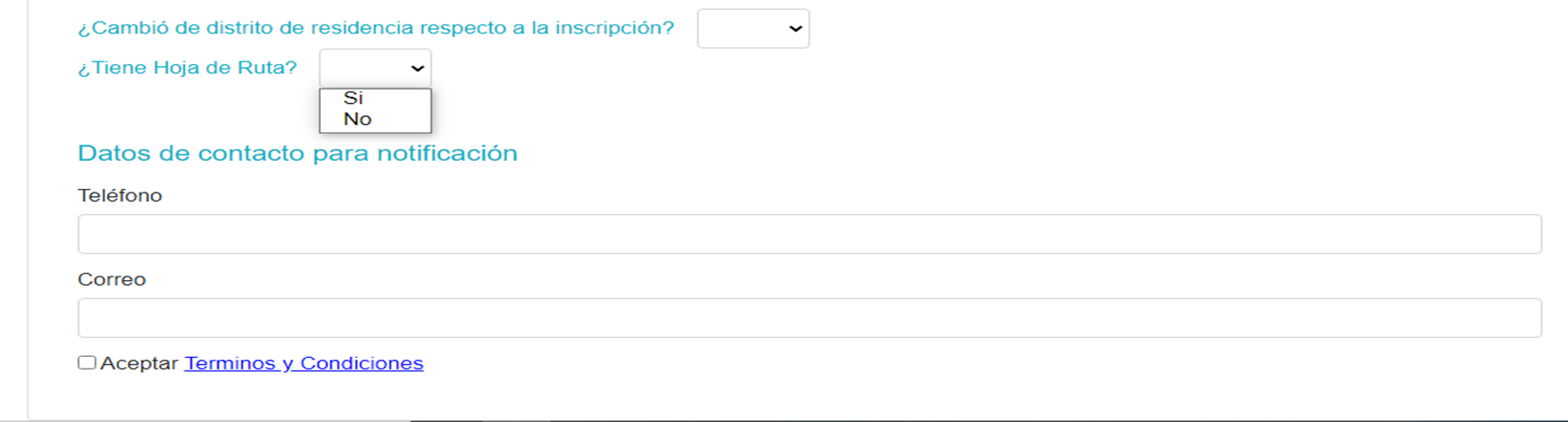 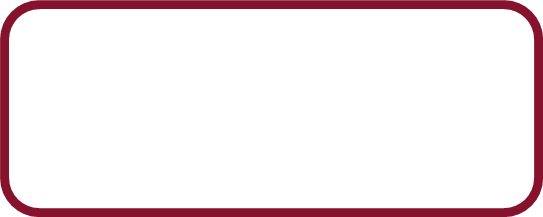 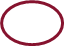 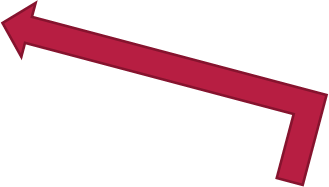 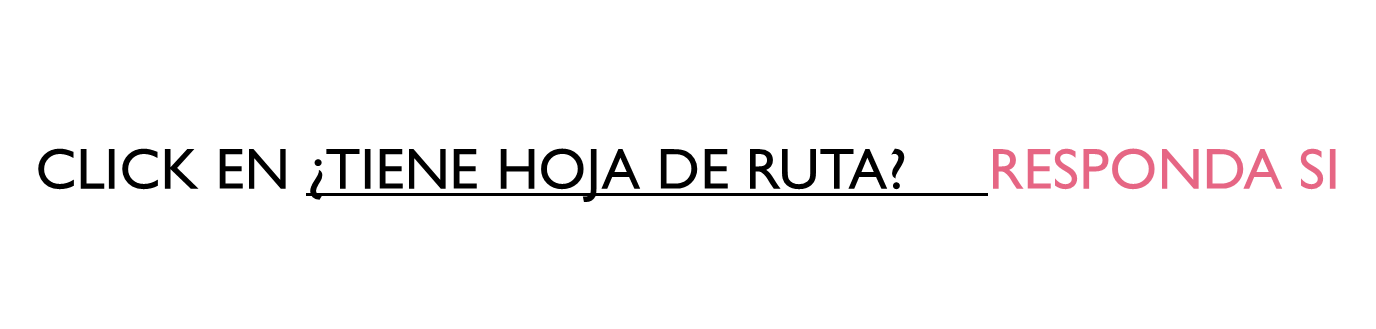 APARECERÁ LA LEYENDA         SELECCIONAR ARCHIVO
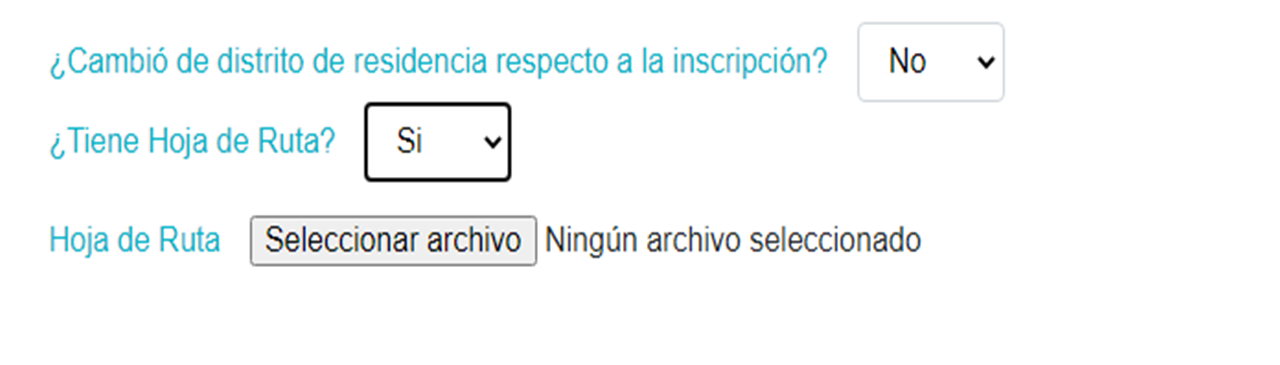 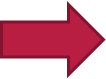 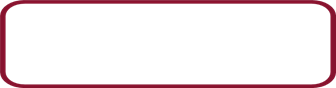 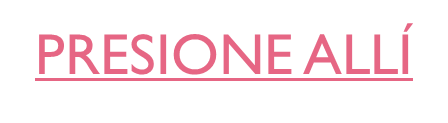 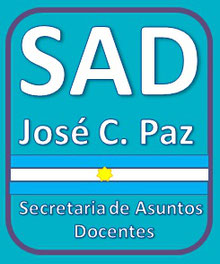 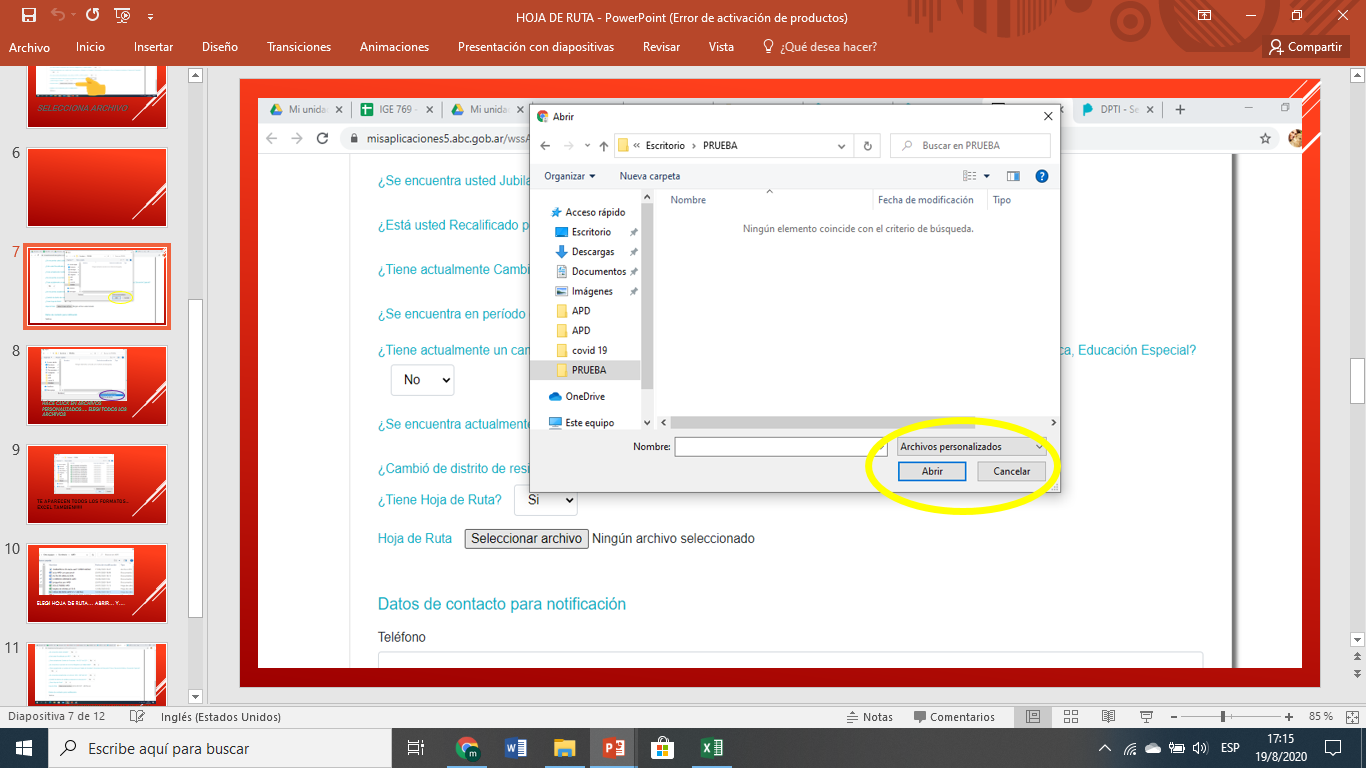 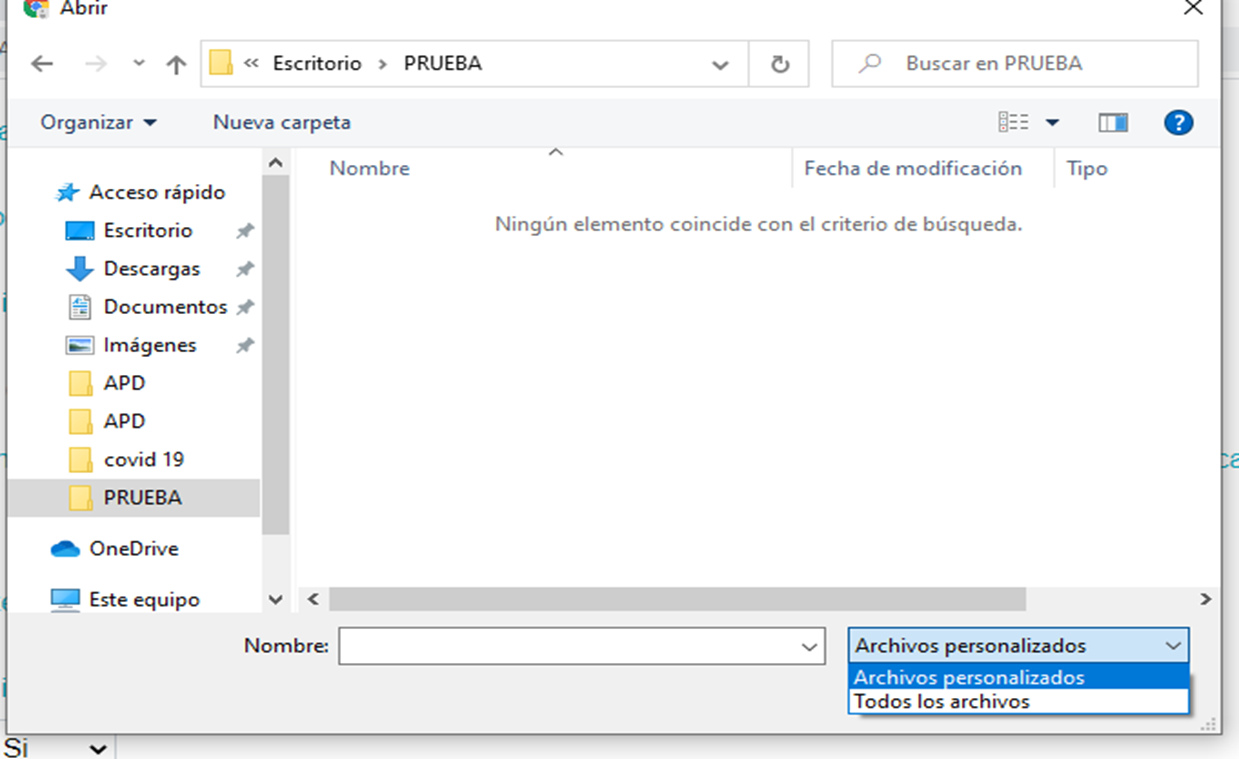 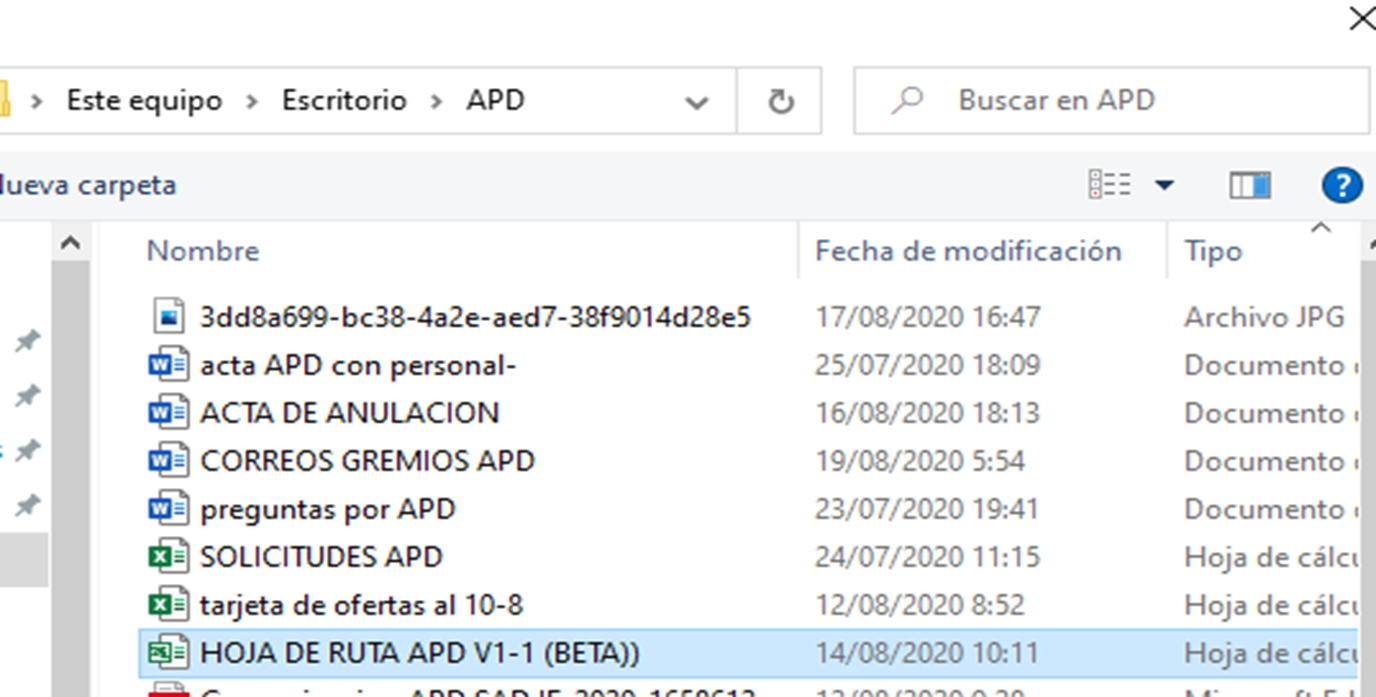 1
Abrir archivo en su computadora

Buscar en Archivos personalizados 

Seleccionar el archivo Excel hoja de ruta
Y   abrir
2
3
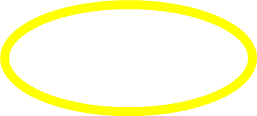 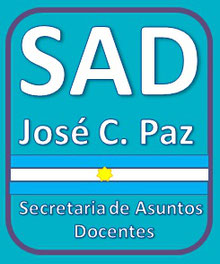 En la pantalla de la postulación debe aparecer así
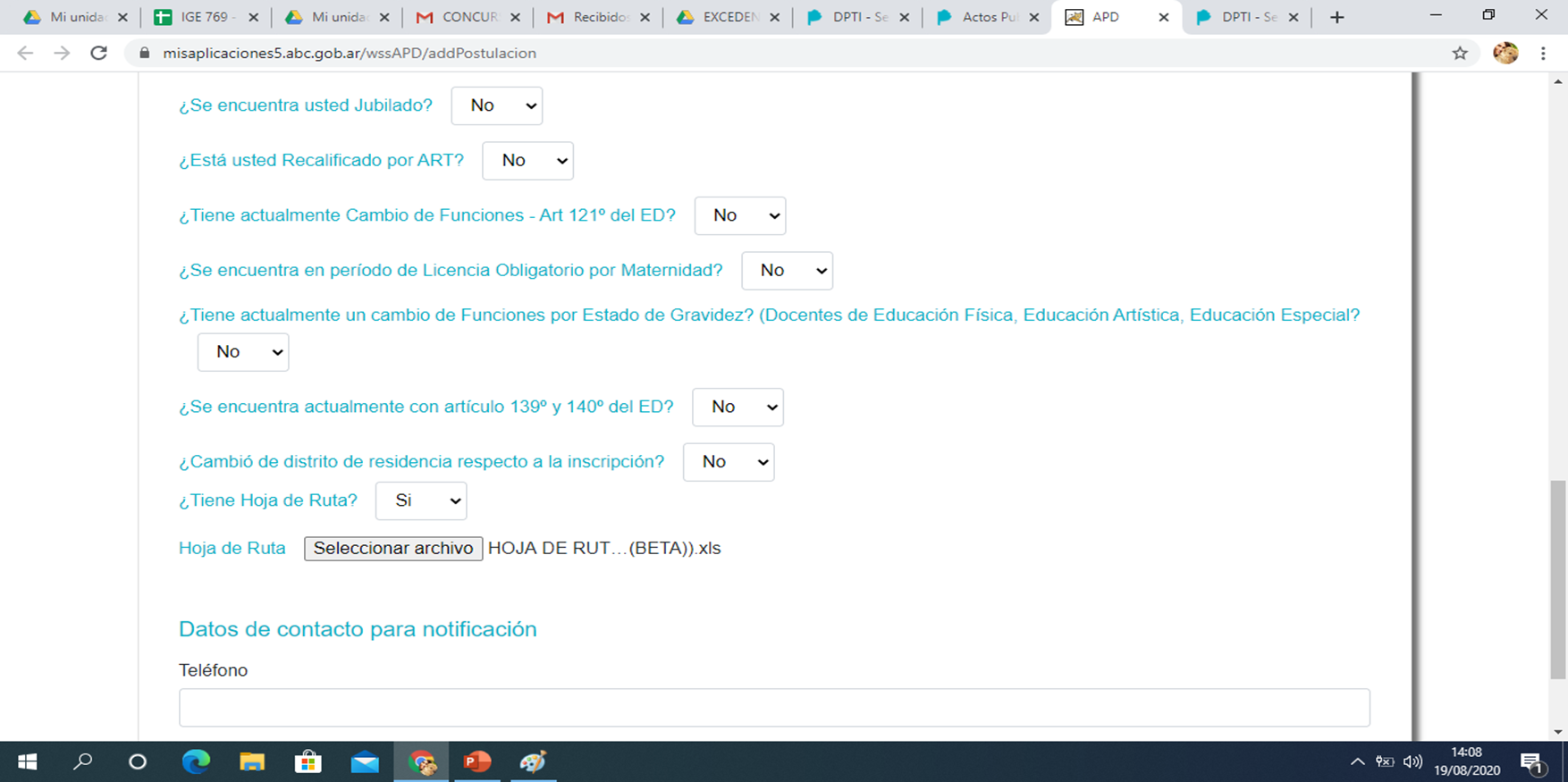 Eso significa que la hoja de ruta 
ya está vinculada 
a tu postulación
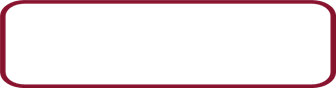 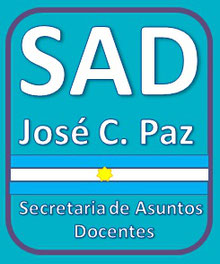 Si quisieras postularte sin vincular la hoja de ruta
APARECERÁ LA LEYENDA 
NINGÚN ARCHIVO SELECCIONADO 
Y  NO TE PERMITIRÁ DAR POR FINALIZADO EL TRÁMITE

RECUERDA QUE TODO ESTE PROCESO PUEDE DEMORAR UNOS 10 MINUTOS
PERO ESTOS DÍAS ESTÁ, POR MOMENTOS,
 UN POCO MÁS LENTO 
¡NO TE DESESPERES!
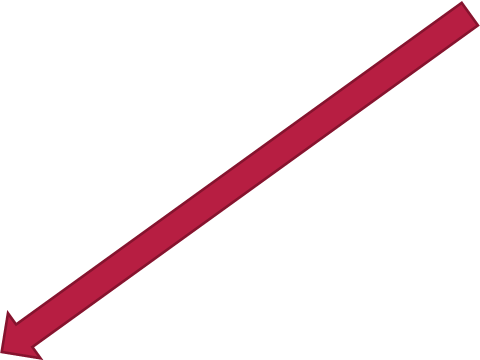 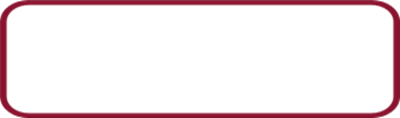 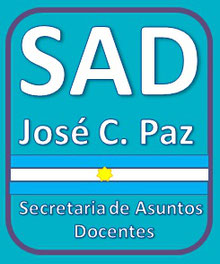 RECORDAR:
LA HOJA DE RUTA DEBE IR ACTUALIZÁNDOSE
SI HAS TOMADO HORAS MÓDULOS Y/O CARGOS DEBES IR REGISTRÁNDOLO
EN EL ACTO PÚBLICO NO PRESENCIAL SE SIGUE LA MISMA REGLAMENTACIÓN QUE EN LOS ACTOS PÚBLICOS PRESENCIALES 

TENER EN CUENTA QUE NO SE ELEVA DECLARACIÓN JURADA ANTES DE LA DESIGNACIÓN PERO DEBERÁ  ADJUNTARLA,  A LA DOCUMENTACIÓN QUE LE PRESENTARÁ AL SERVICIO EDUCATIVO, 
AL MOMENTO DE HACER LA TOMA DE POSESIÓN.
COLOCAR LA CASILLA DE MAIL ABC O GMAIL QUE UTILIZA Y REVISARLA TODOS LOS DIAS
SI HA SIDO DESIGNADO DEBERÁ RESPONDER EL MAIL DENTRO DE LAS 24 HS DE EMITIDO
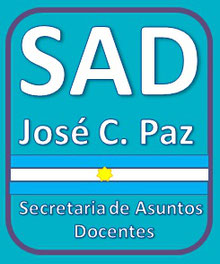 SAD José C. Paz
Secretaría de Asuntos Docentes
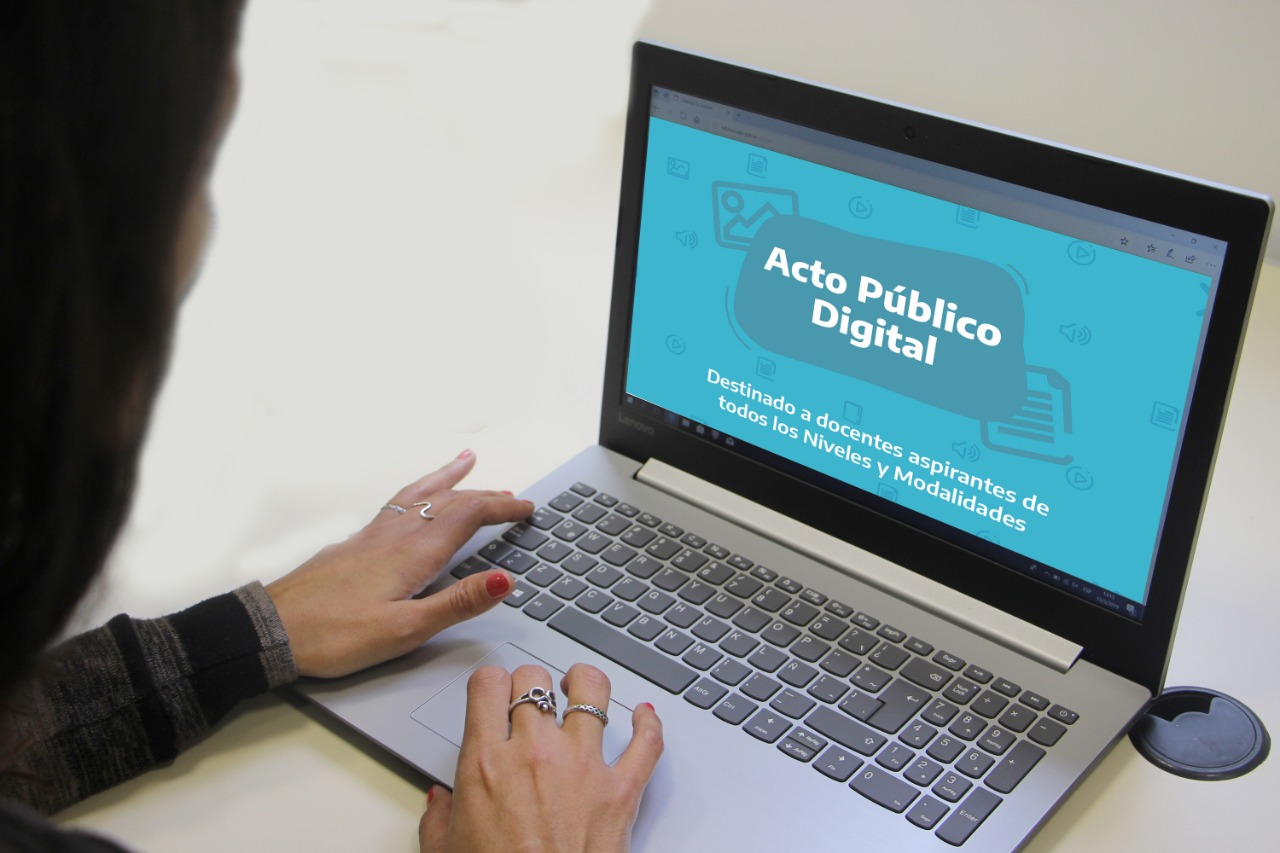 ESTAMOS APRENDIENDO JUNTO A USTEDES
ESPERAMOS ACLARARLES LAS DUDAS 
ESTAMOS PARA ASESORARLOS, INFORMARLES Y ACOMPAÑARLOS EN ESTE NUEVO PROCESO
PARA CONSULTAS:     apdsad132@abc.gob.ar